Трансформации в графично изображение
1. Огледално обръщане по хоризонтала и вертикала
От меню Image избираме Flip / Rotate
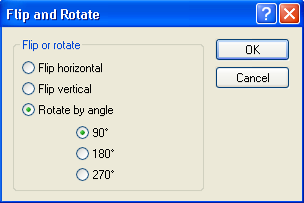 Огледално завъртане по хоризонтала
Огледално завъртане по вертикала
Завъртане по зададен ъгъл
2. Разтягане, свиване и накланяне
От меню Image избираме Stretch / Skew
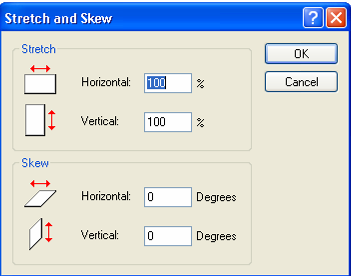 Свиване и разтягане по хоризонтала
Свиване и разтягане по вертикала
Накланяне по хоризонтала
Накланяне по вертикала
3. Практически задачи
Начертайте крива линия с дебелина,като я усучите последния начин: 
 Маркирайте кривата и я копирайте;
Огледално я обърнете по хоризонтала и съединете двете половини;
Запълнете с червен цвят и я обърнете огледално по вертикала;
Нарисувайте дръжка и листо;
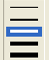 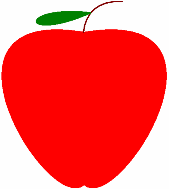 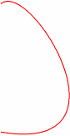 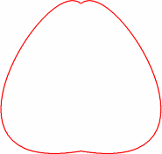 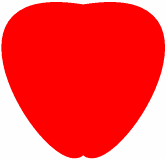 4. Практически задачи
Свалете файла ezero.bmp;
Направете копие на горната част на картината;
Обърнете огледално по вертикала и го поставете в езерото;
За по- реалистично намалете размерите и го наклонете;
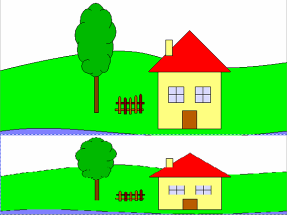 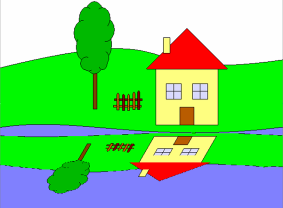